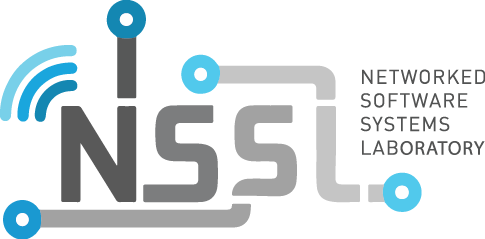 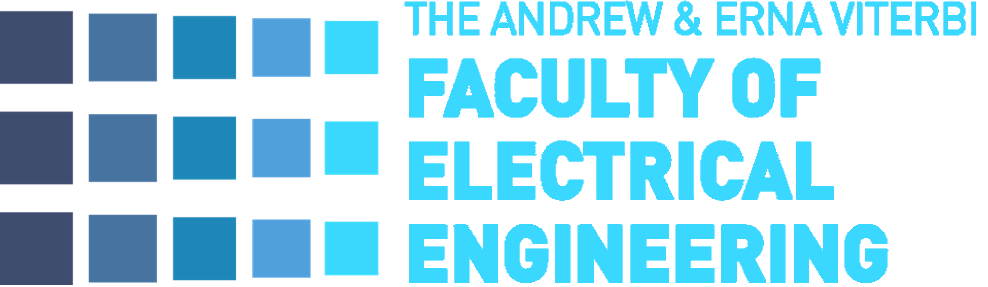 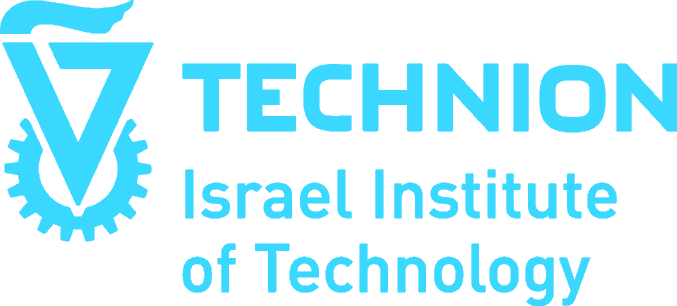 Transactional Priority Queue
Ido Yehezkel & Ron Hirsch Supervised by Gal Assa
Project Goals

Main goal: add a transactional priority queue to TDSL.
Evaluate performance.
Implement as “pure” ADT, and then using Java’s priority queue.

Side goals:
Learn about transactional memory.
Develop multithreading programing skills.
Introduction – TDSL

Transactional Data Structure Libraries. Introduced in 2016 by Spiegelman et al.
Provide transactional semantics to multiple accesses to data structures.
Unlike concurrent data structure libraries
TDSL offers efficient and scalable transactions.
Singletons are supported and perform at the speed of the original data structure library.
Similar to concurrent data structure libraries.
Minimum Priority Queue

Minimum Priority queue(MPQ) is an abstract data type, similar to a regular queue data structure, but MPQ is sorted by elements’ priorities.
In an MPQ, the lowest priority element is always stored as the head of the queue.
Transactional Semantics

New transactions are created by TXBegin().
TXEnd() marks the end of a transaction and tries to commit all operations (throws an abort exception upon failure).
To satisfy isolation and atomicity, modified objects are locked, and the transaction is validated prior to commit.
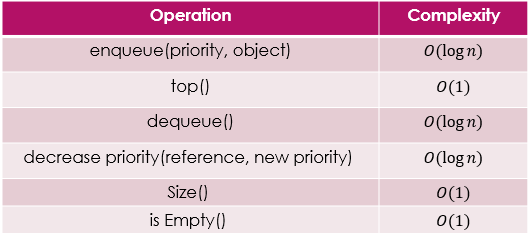 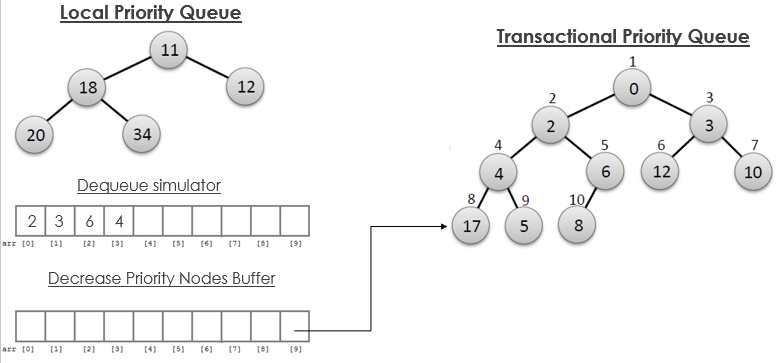 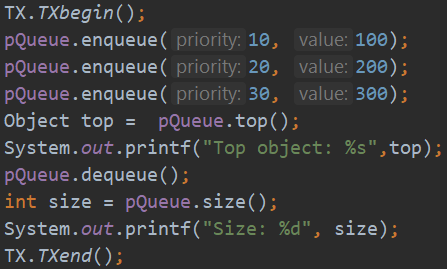 Project Evolution

Take 1 – Tree
Take 2 - Array Based
Take 3 – Array Based with Merge Optimizations
Benchmarks
We wanted to evaluate our best implementation with known benchmarks.
(A Skiplist-Based Concurrent Priority Queue with Minimal Memory Contention, Linden and Jonsson)
We evaluate our priority queue with 2 scenarios and initial size of 4,096 elements.
We used a 32 core machine.
Summary
We designed and implemented a transactional PQ in 3 ways.
Our design exposes same API as other PQs. Transactional semantic are provided "under the hood“.
We evaluated all three implementations and provided results and code coverage.
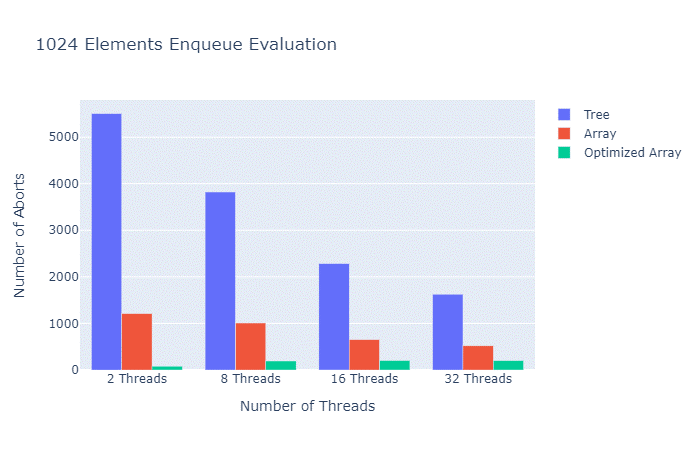 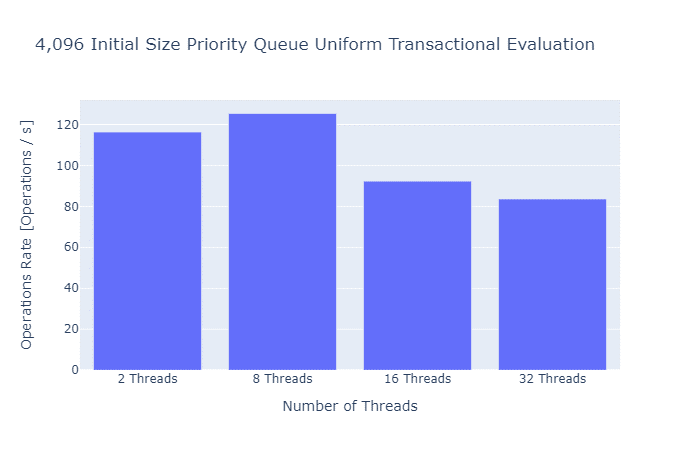 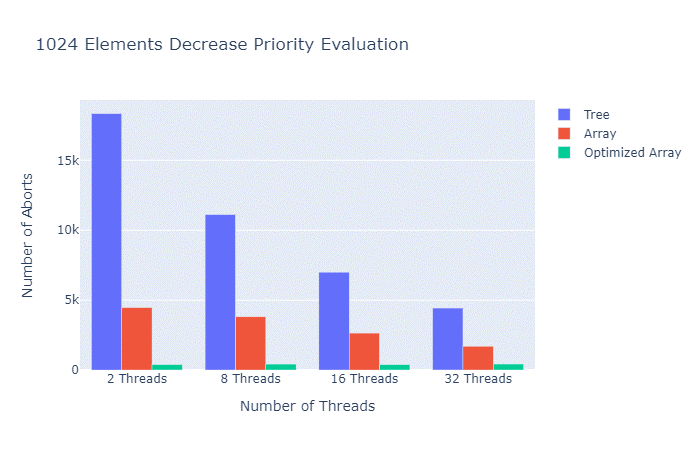 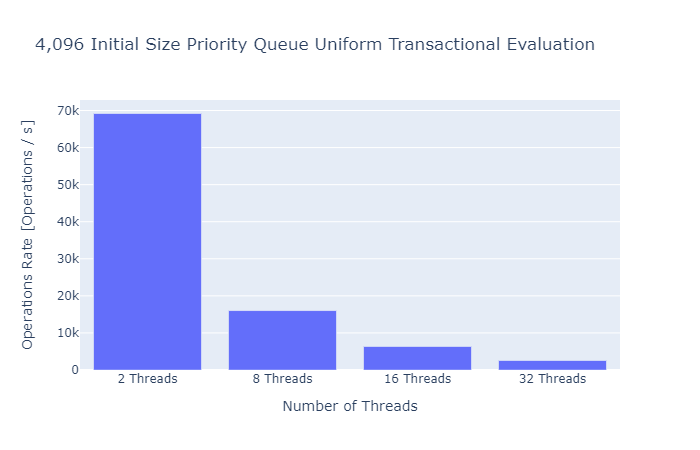 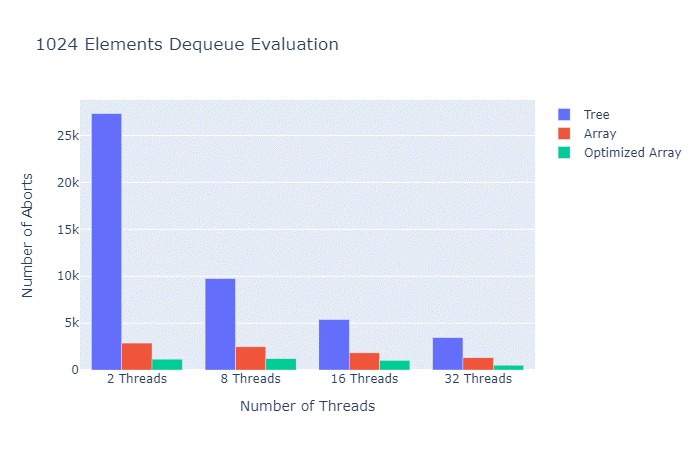 Follow - up
Implementing PQ using TDSL's skip-list should be considered.
Relaxed Priority Queue.
Supporting nested transactions.
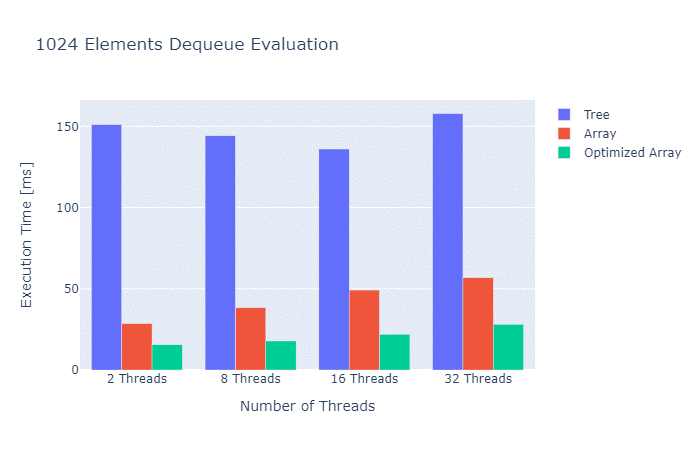 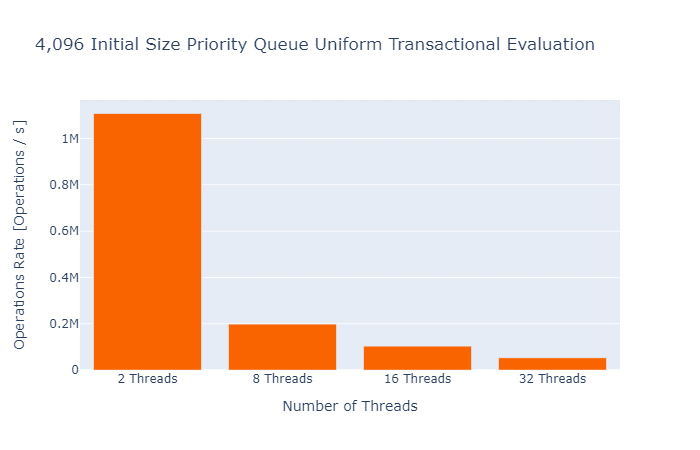 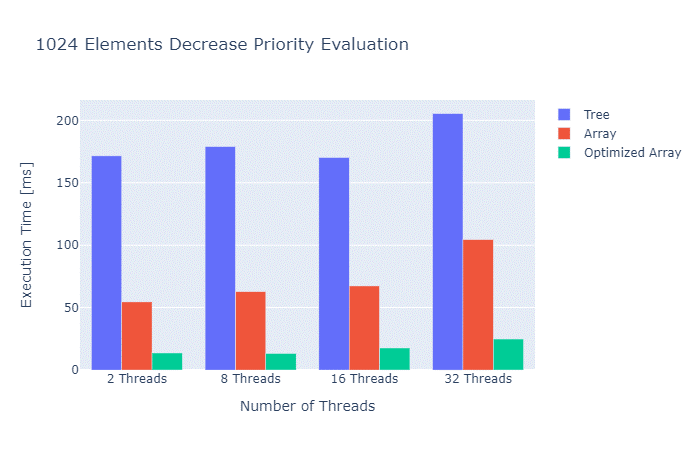 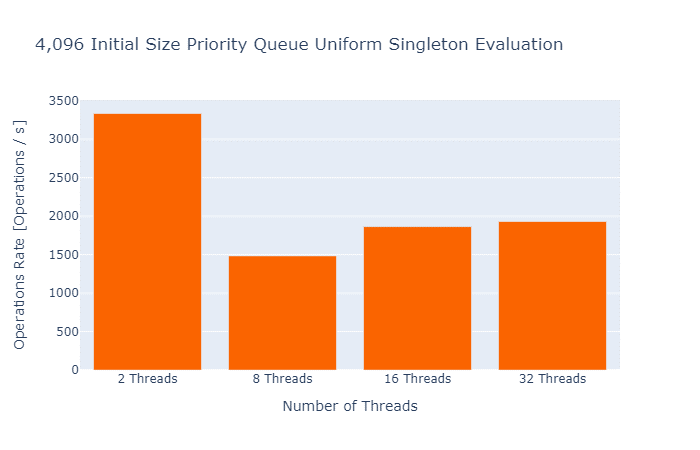 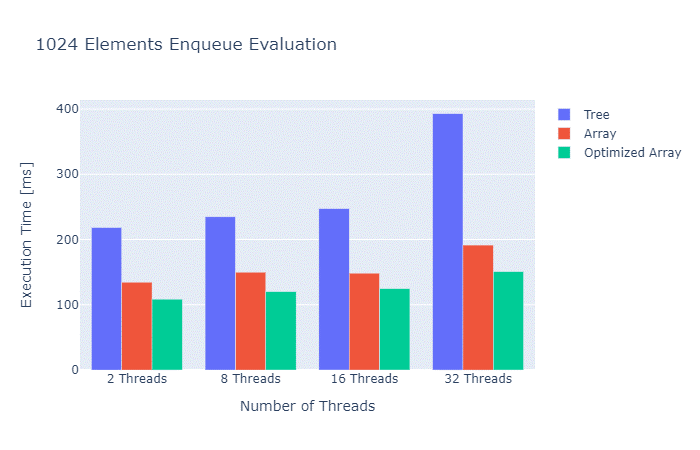 Project Sponsors: